TRACE and RHESSI observations 
of the failed eruption of 
the magnetic flux rope






Tomasz Mrozek
Astronomical Institute
University of Wrocław
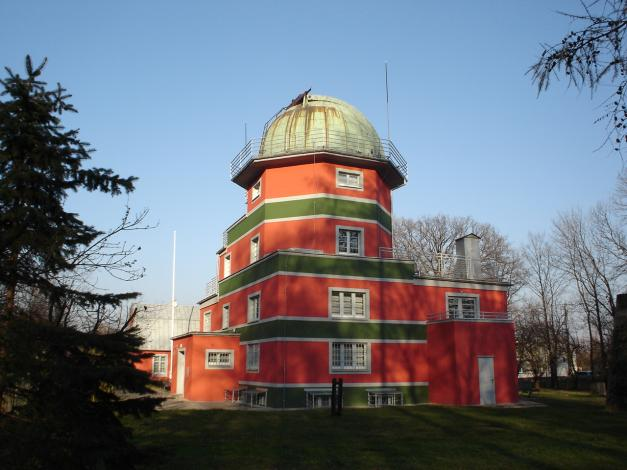 CSHKP („standard”) model
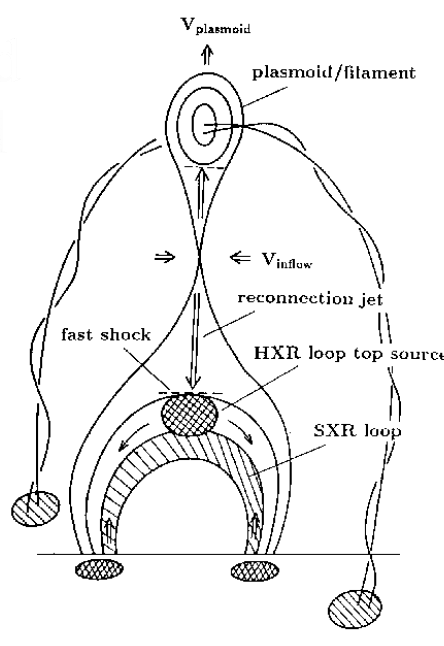 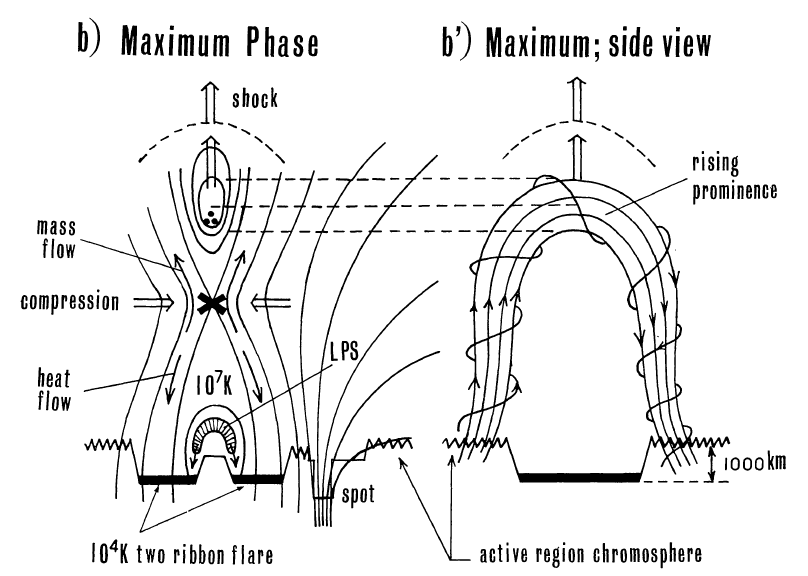 Hirayama 1974
bipolar configuration is destabilized-> 
raising filament drags arcade field lines -> 
magnetic reconnection occurs below 
the filament -> 
the reclosed arcade and the flying blob are 
the products of this scenario
Shibata et al., 1995
„standard” model
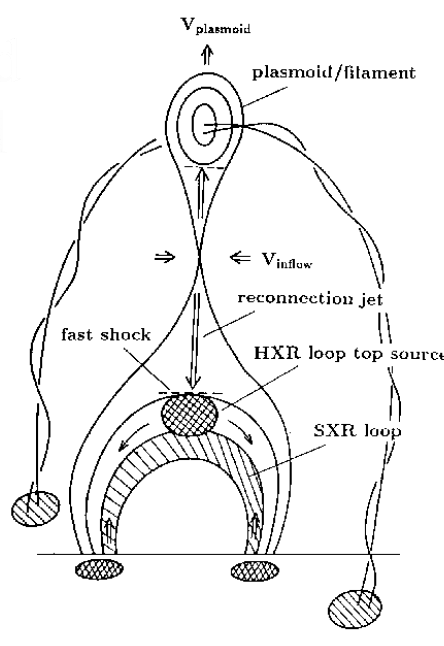 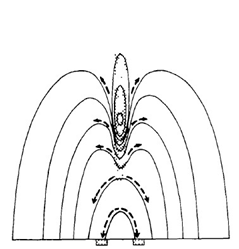 Hyder, C. L. 1967
Basic problems:
	- the dark filament exists due to 
	sagging of the field lines at the tops
	of the convex arcade - very strong 
	assumption
Shibata et al., 1995
„standard” model
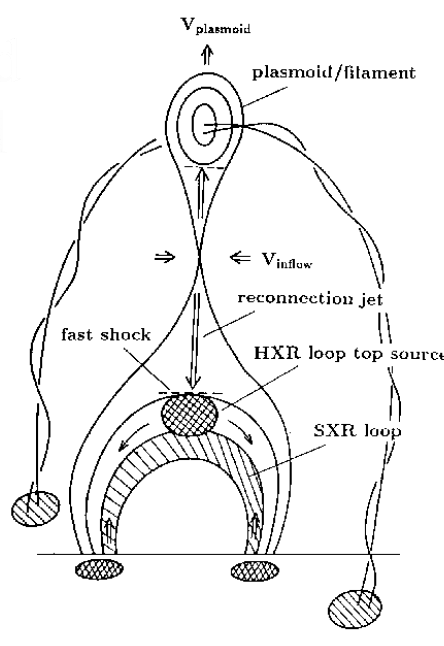 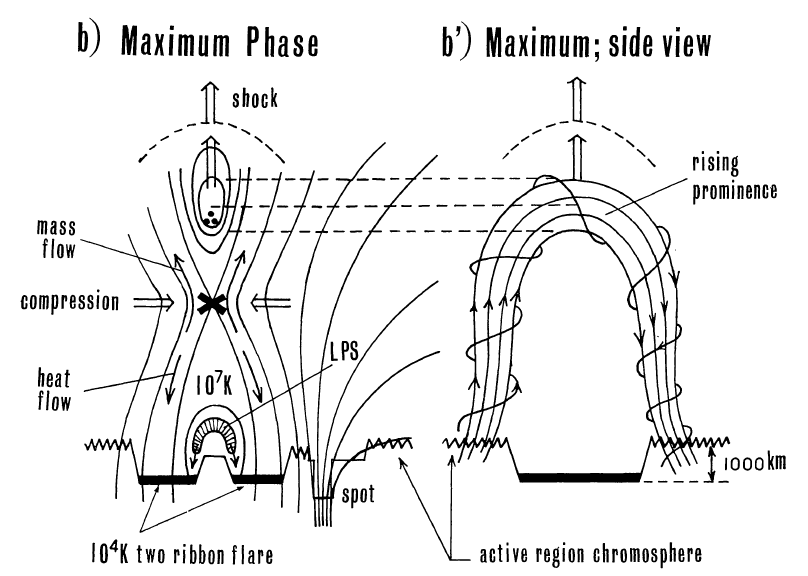 Hirayama 1974
Basic problems:
	- the kinetic energy of the raising 	filament should be larger than the 
	energy of the flare itself. Thus, in 
	this model, the flare is only the 
	repairing process of a more energetic 
	break-up caused by the rising filament.
Shibata et al., 1995
„standard” model
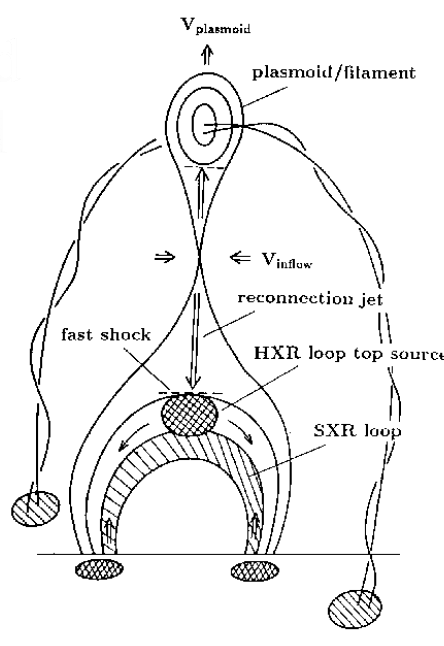 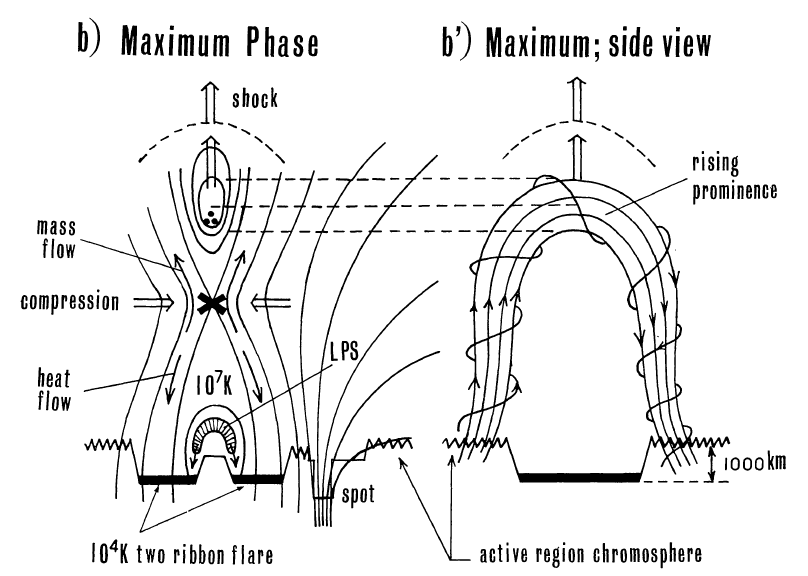 Hirayama 1974
Basic problems:
	- observations show (Leroy et al. 1983)	that the direction of magnetic field 	perpendicular to the filament is 	opposite to the direction expected from	the simple connection of the bipolar 	filed below
Shibata et al., 1995
quadrupolar model
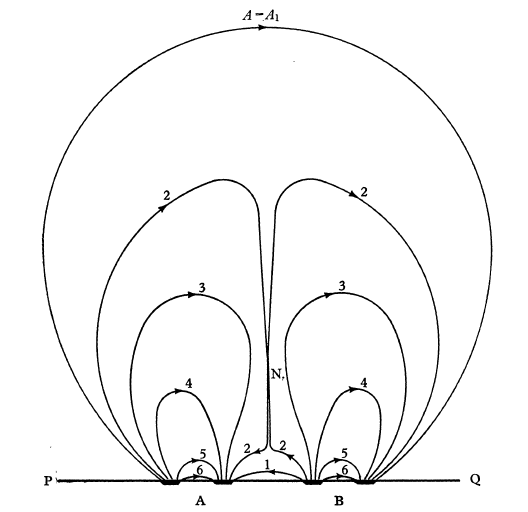 50 (!) years ago Sweet suggested that flares 
may occur in the quadrupolar magnetic filed 
configuration. 

The quadrupolar model describes observed 
features of solar flares in a more natural way.

 For some reason the theoretical work has ignored this kind of complexity and try to develop the theory of simple, bipolar configuration – the „standard” model

Fortunately, the theory of Sweet has been 
ressurected recently.
Sweet, P. A. 1958
quadrupolar model
In this model the existence of the dark 
filament is obvious. Moreover, it easily 
explains the observed very thin vertical 
structure of the filament

The energy is built up in the system 
before the dark filament eruption

The dark filament is accelerated upward, 
and in the lower region recconnected 
field lines shrink to form magnetic 
arcade
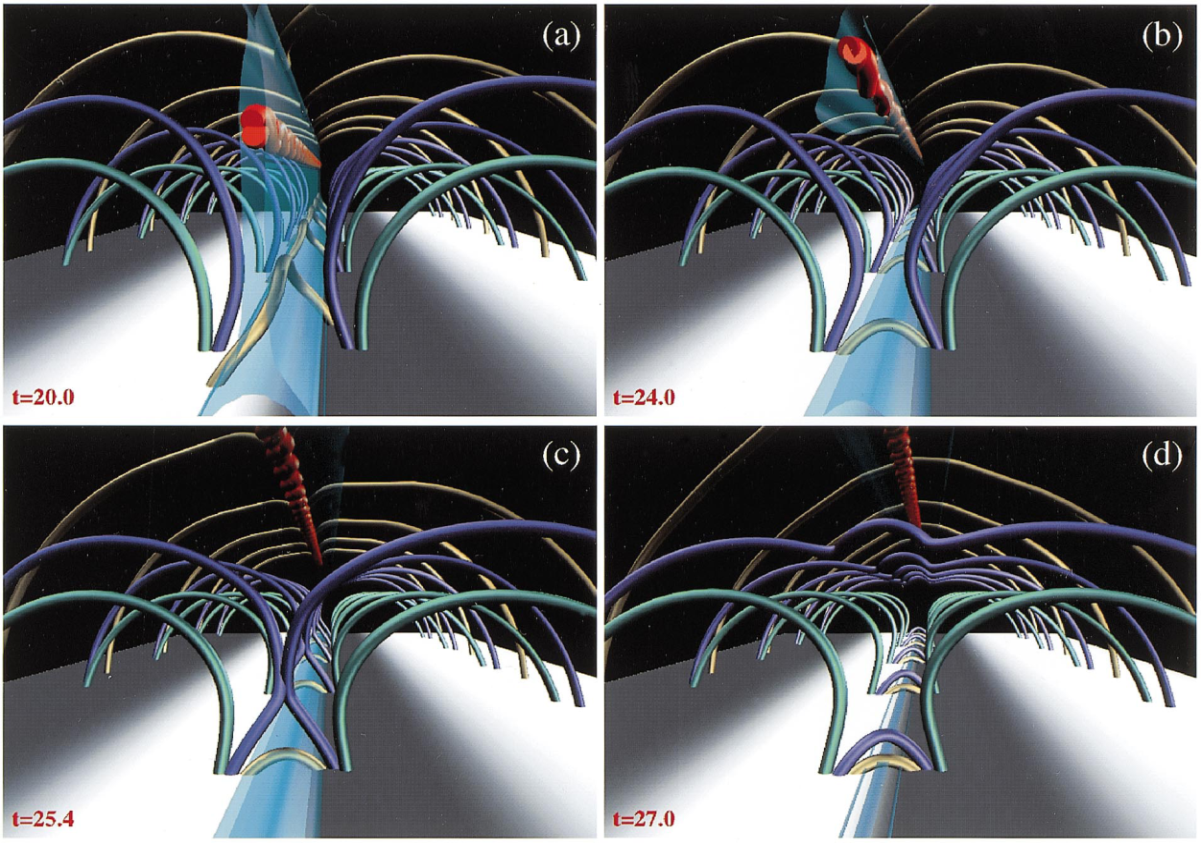 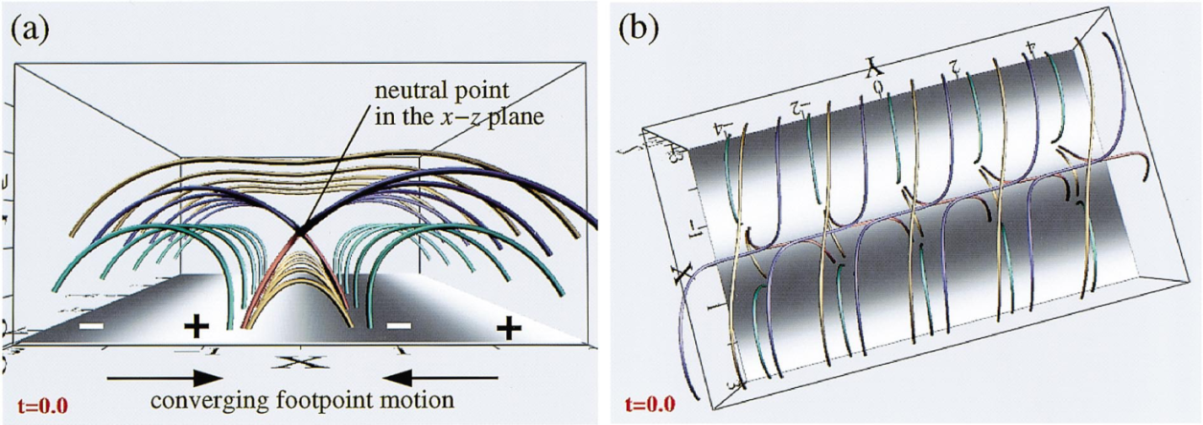 A quotation from Hirose et al. (2001):

In this simulation (…) the upward motion 
of the dark filament (…) may eventually
be arrested by the overlying closed field.
Uchida et al. 1999
Hirose et al. 2001
the flare
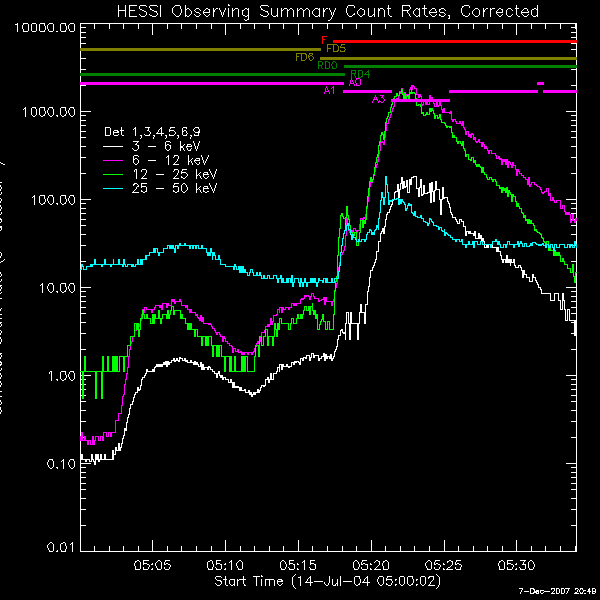 July 14th, 2004

M6.2 GOES class
N14 W61

Observations

RHESSI: 	entire event

TRACE: 	171 Å (several seconds
		cadence)
observatories
TRACE (1998)

30 cm Cassegrain telescope giving 1 arcsec 
spatial resolution

The observations are made in the EUV (transition 
region, colonal loops) and UV (chromosphere) 
ranges. Moreover, white-light images  are made
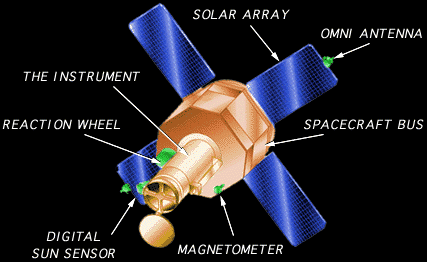 RHESSI (2002)

9 large, germanium detectors

observations are made in the range 
from 3 keV to 17 Mev with high 
energy resolution

spatial resolution is up to 2.5 arc sec
the flare
Relatively strong flare is connected with 
small magnetic arcade (less than 104km).

Several episodes were observed:

- brightenings before the flare
 eruption which was started during the    impulsive phase
 deceleration of the eruption and side    eruptions
 radial oscillations of the system of loops   observed high in the corona
preflare activity
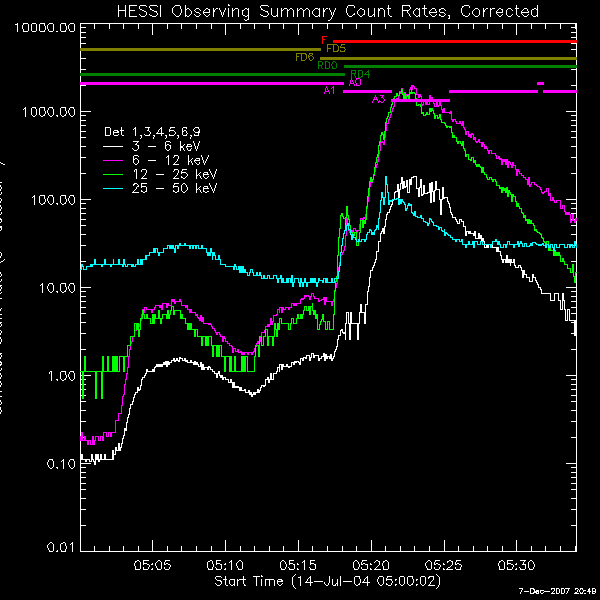 Preflare brightenings were observed 
between  5:03 and 5:17 UT.

In the TRACE images we observed 
brightenings in small systems of loops

There is enough signal for reconstructing 
RHESSI images with detector 1 giving 
the highest spatial resolution (about 2.5 
arc sec)
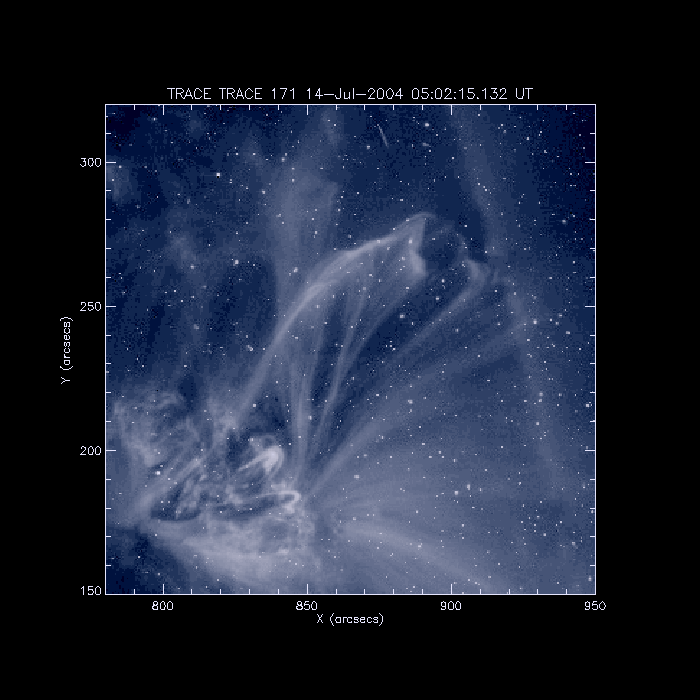 preflare activity
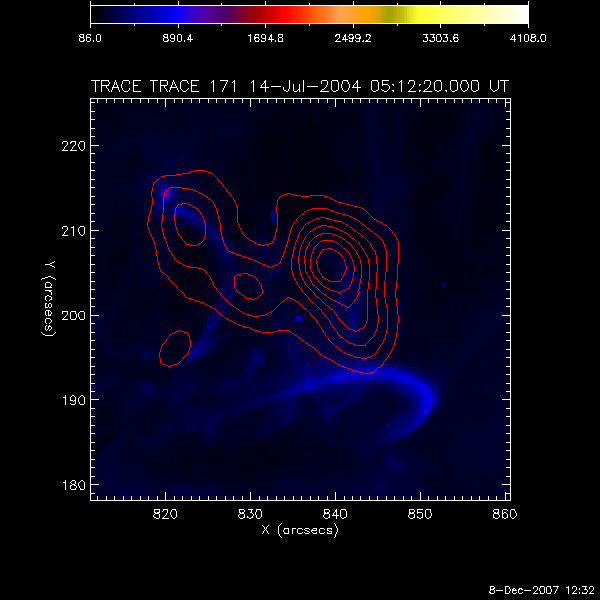 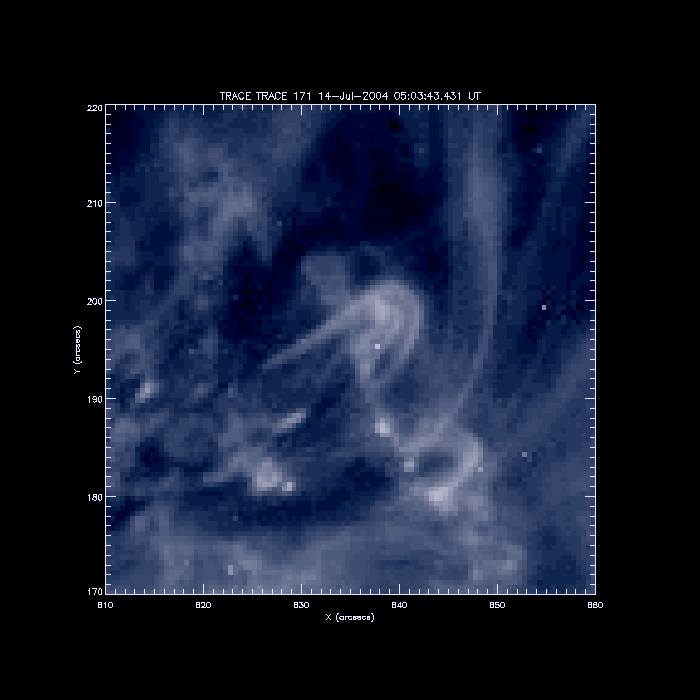 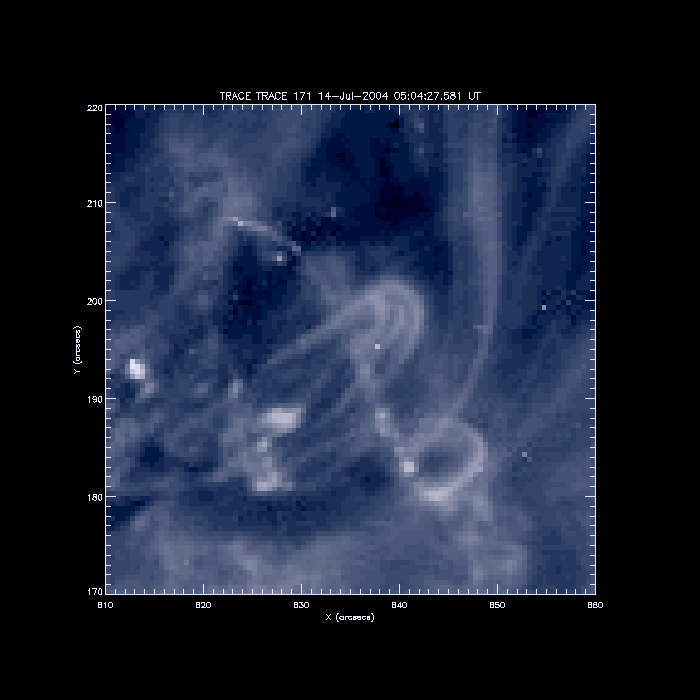 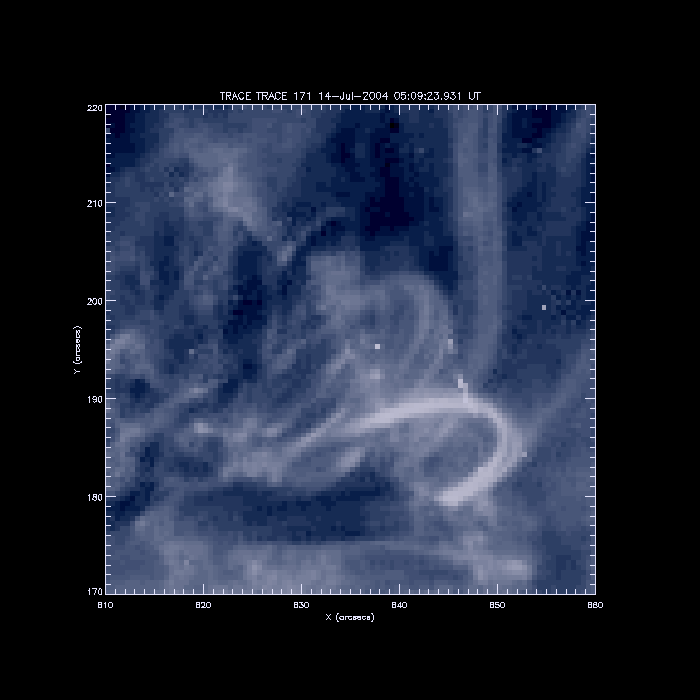 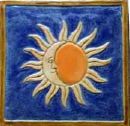 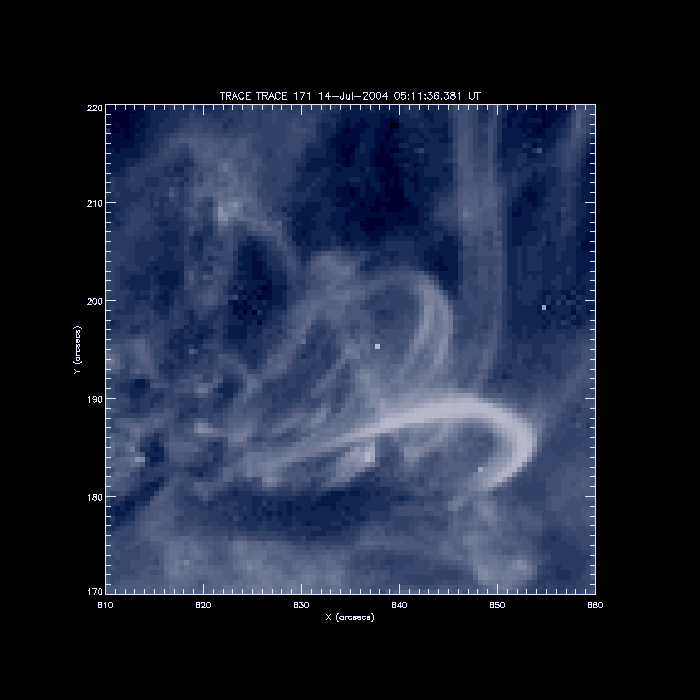 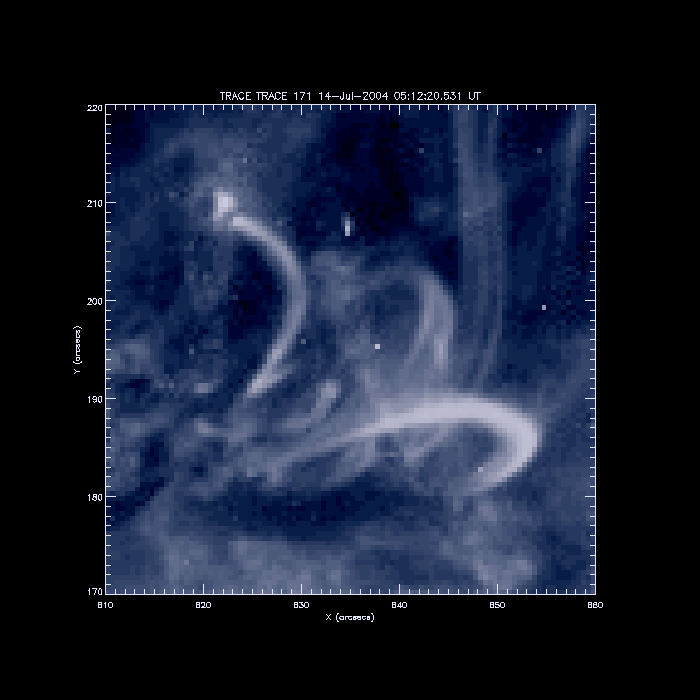 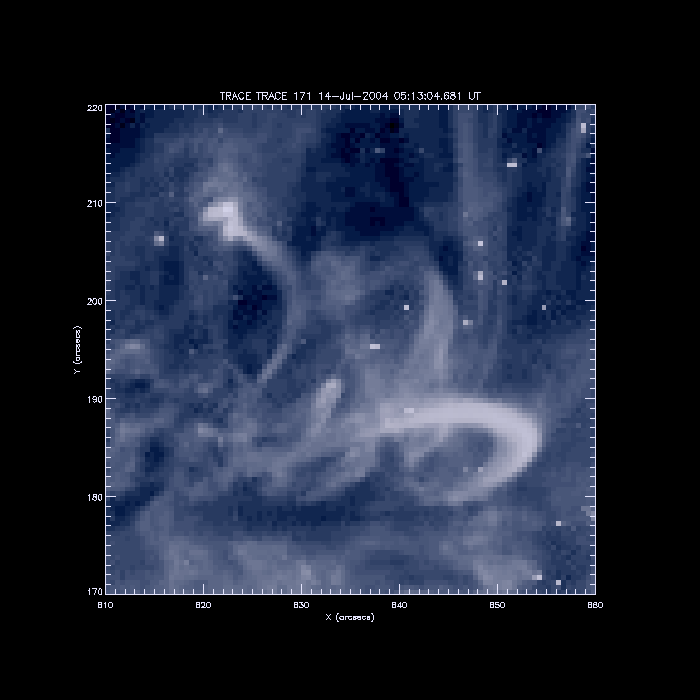 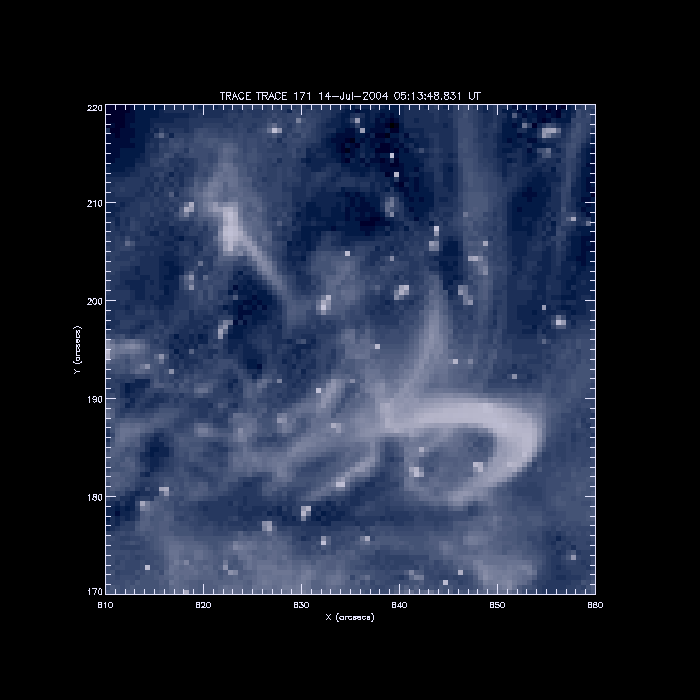 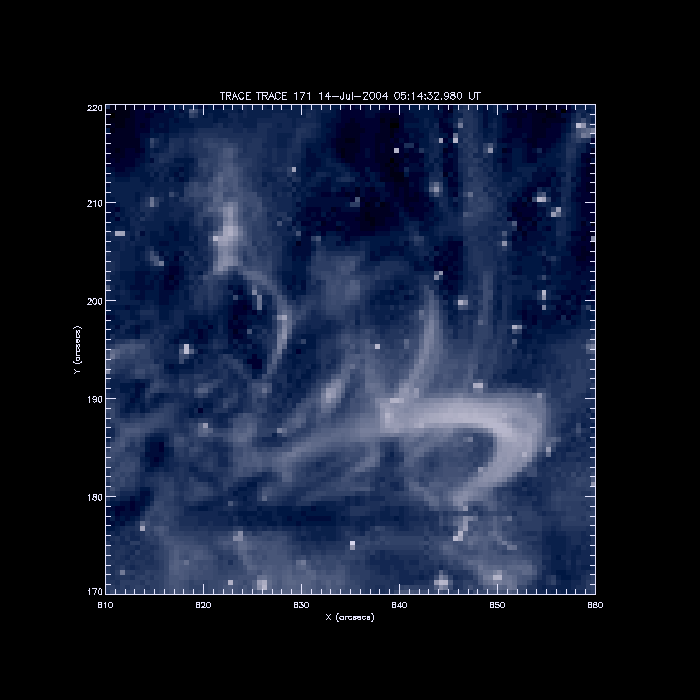 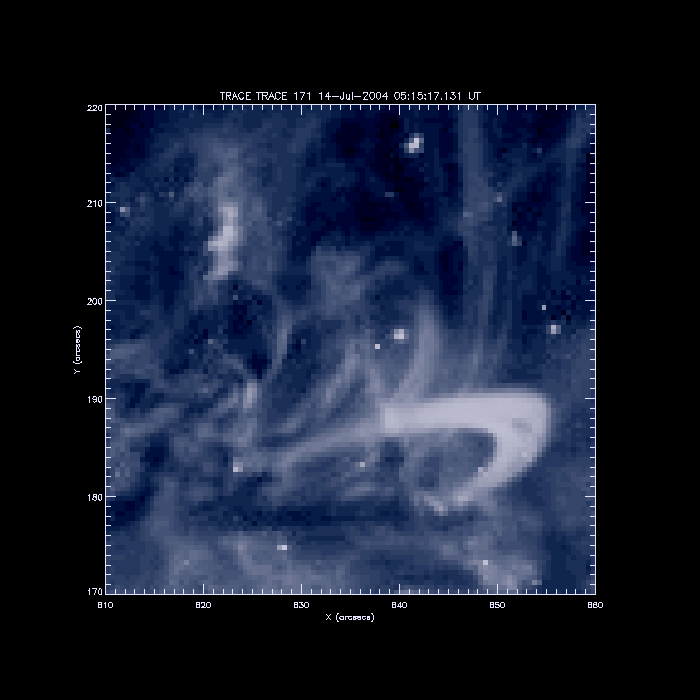 Contours – RHESSI sources 
observed in the range 8-16 keV
the beginnig of the impulsive phase
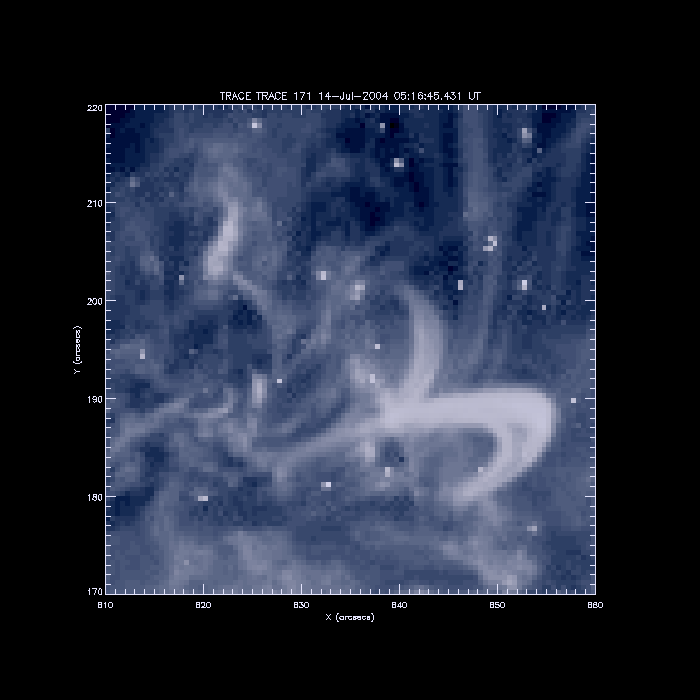 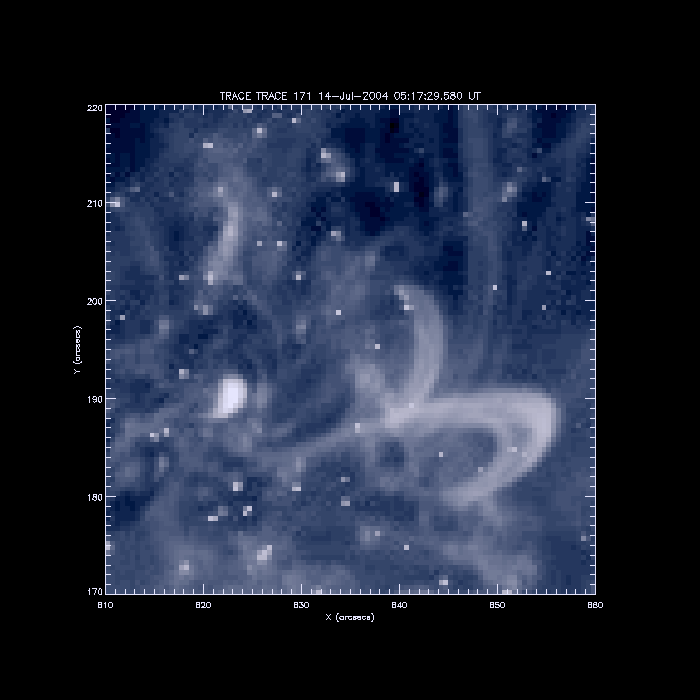 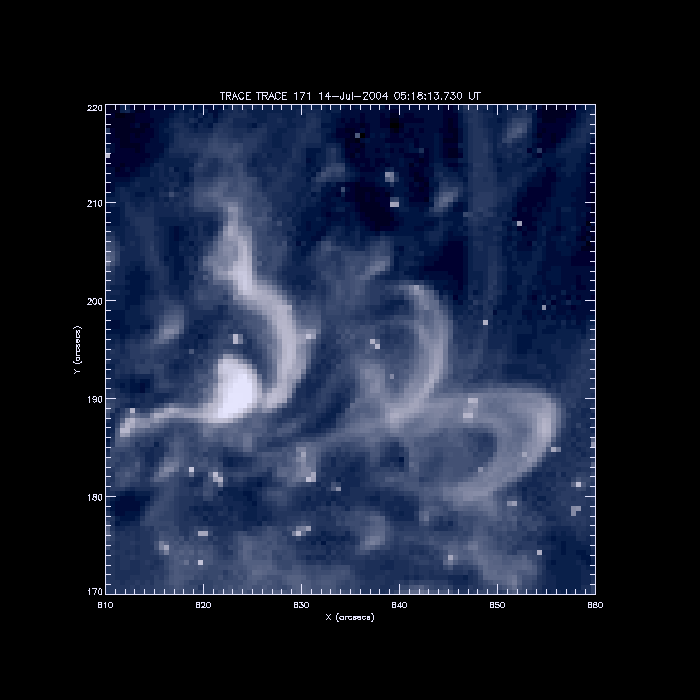 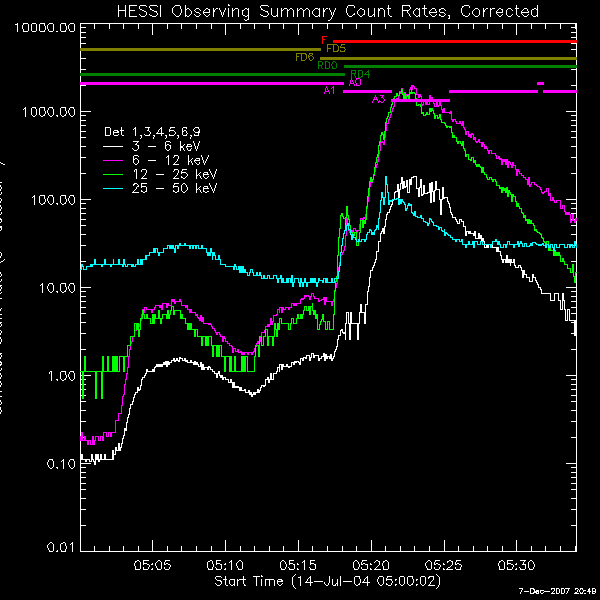 Abrupt brightening connected with the flare is visible on
the TRACE image obtained on 5:17:30 UT

The eruption of the magnetic flux tube is observed 
several seconds after 

The eruption started in a very compact region (about 
3000 km in diameter!)
the eruption
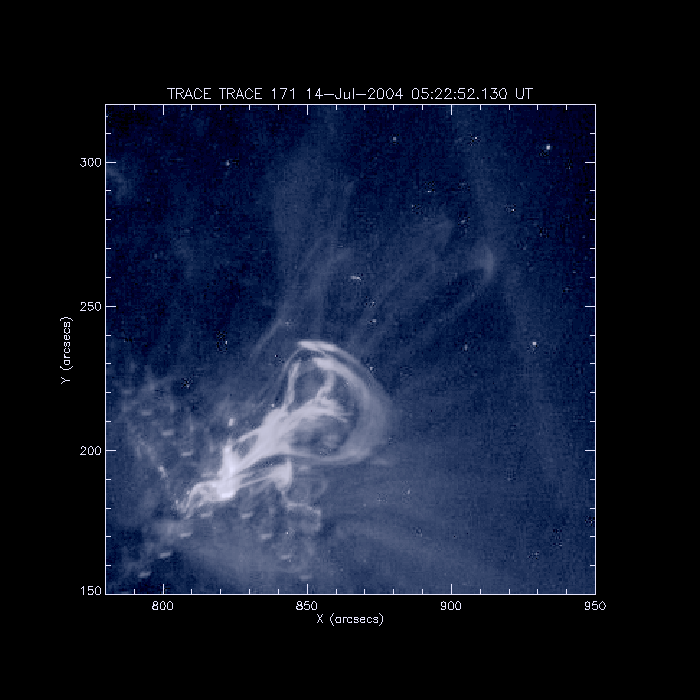 The height of the erupting structure 
was calculated along the yellow line.

On each TRACE image the distance 
between the front of the eruption 
and the reference line was calculated
evolution of the eruption
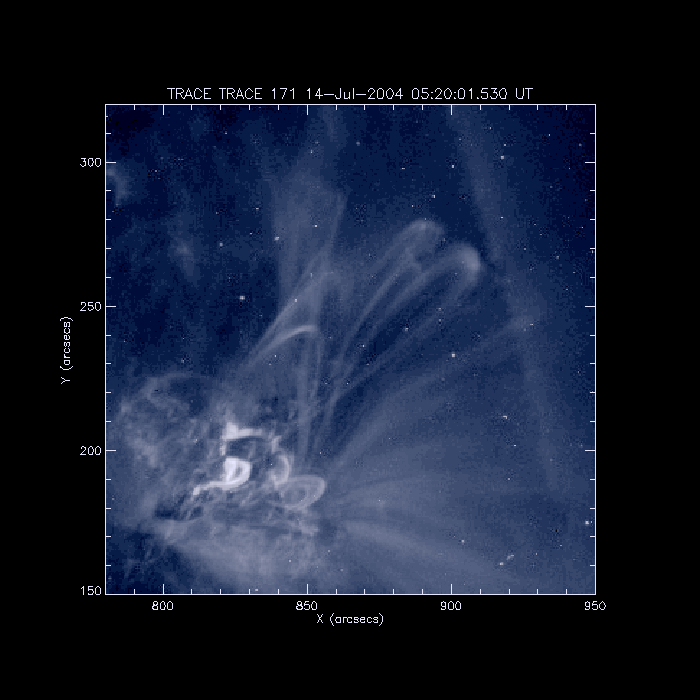 Initial phase ,
the eruption 
moves with 
small, constant
velocity
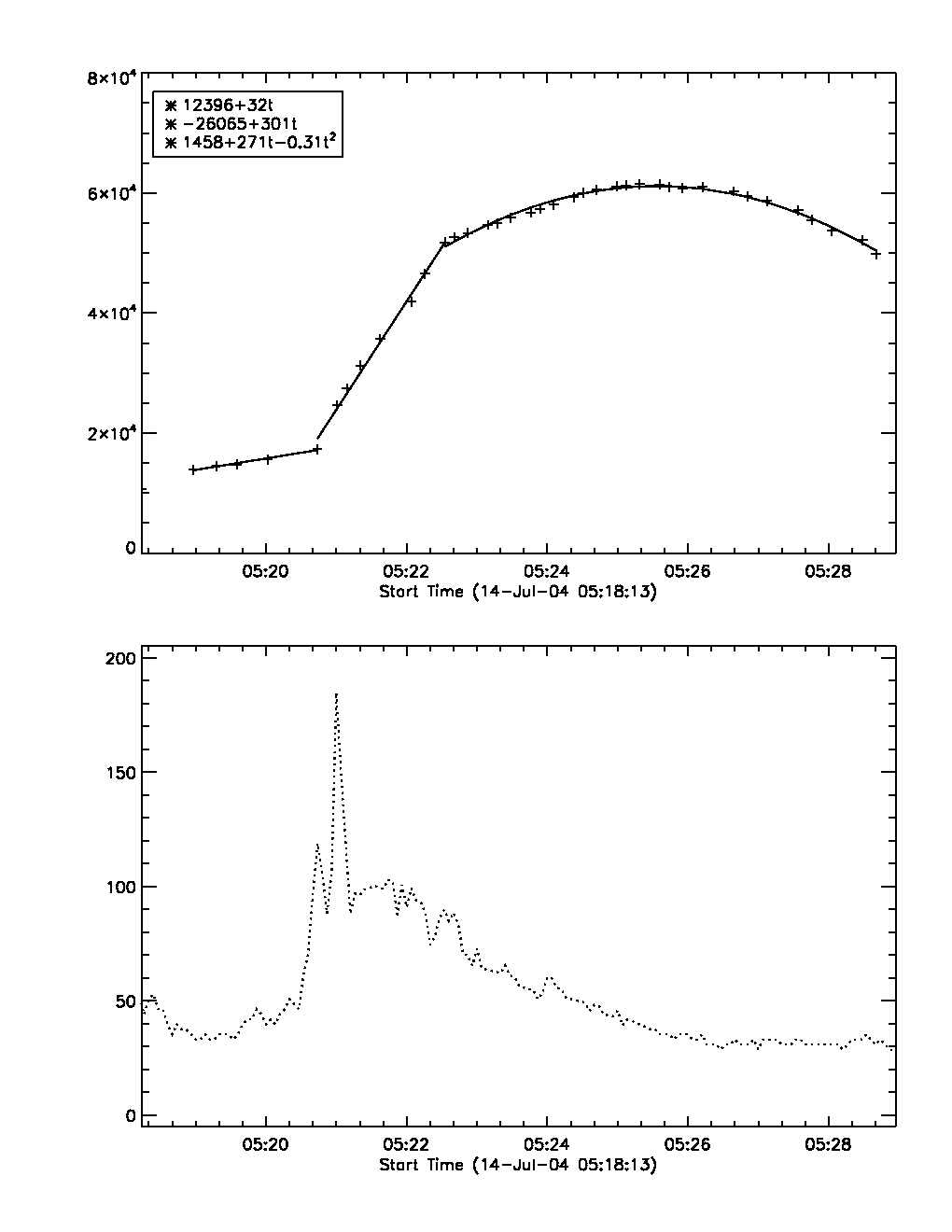 3
H[km]
2
1
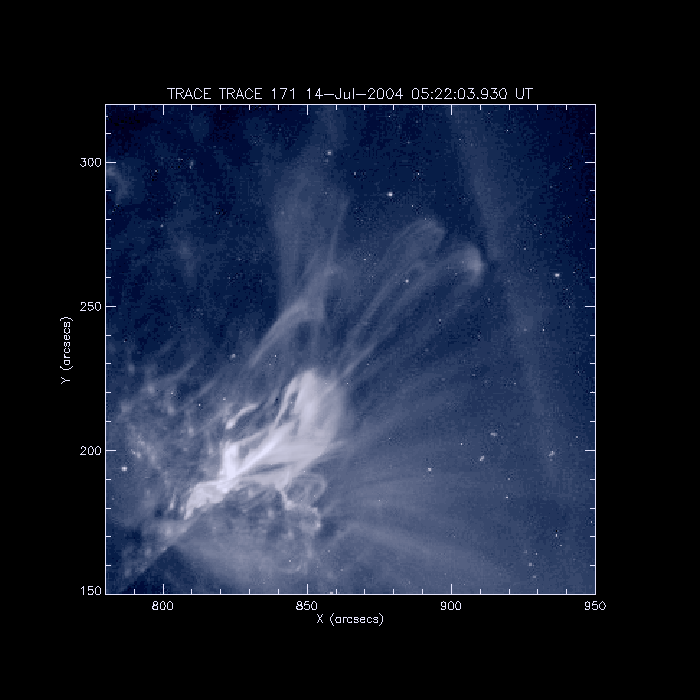 Fast evolution
following the 
strongest HXR 
peak visible 
in 25-50 keV
range
25-50 keV
Deceleration 
phase. Main 
front changes 
its shape. Side 
eruptions are
observed
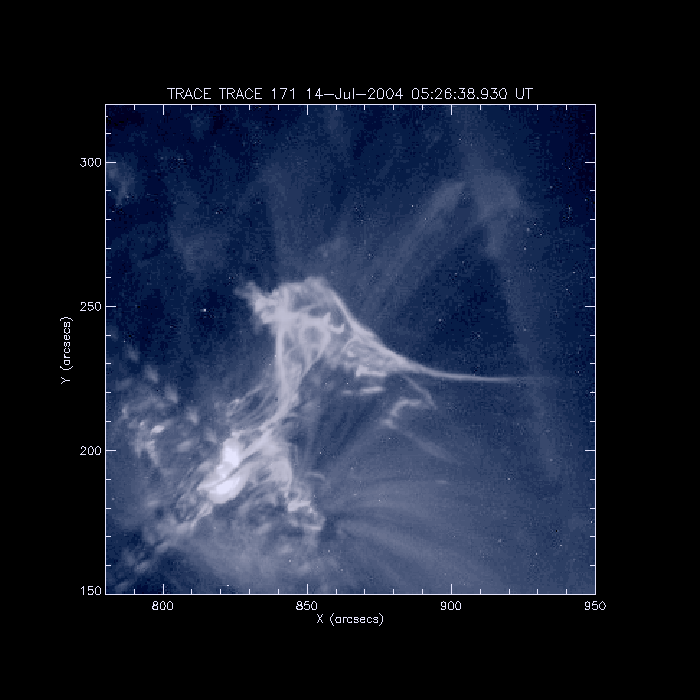 interaction with low-lying loops
The deceleration value (about 600 m/s2) and the shape of the eruption front show that „something”stopped it. It is possible that two systems of loops were involved in braking the eruption.
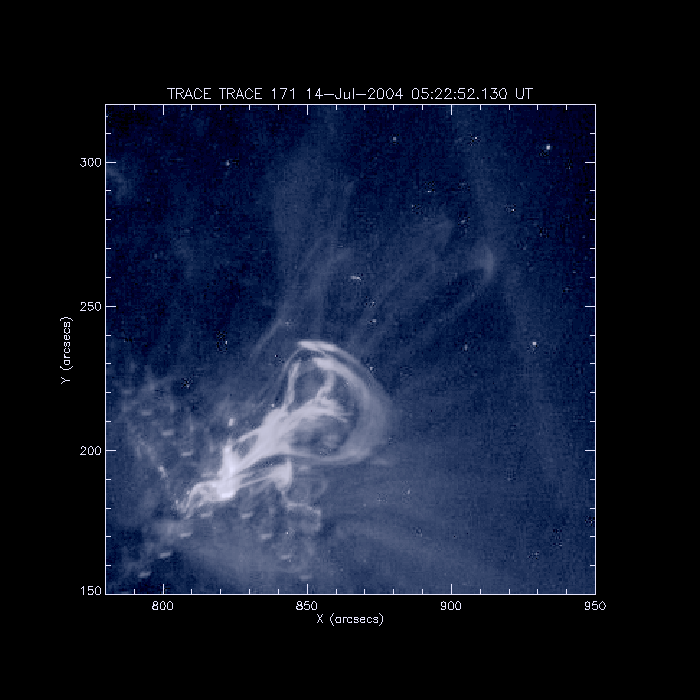 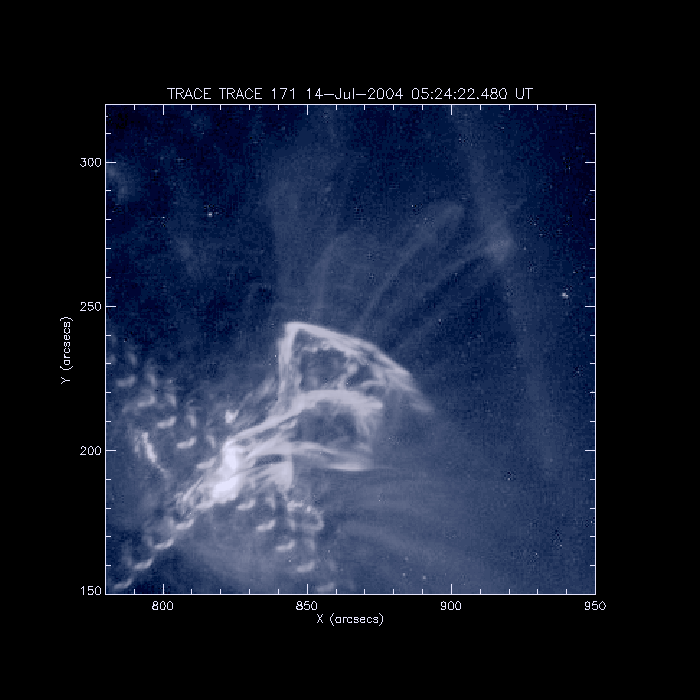 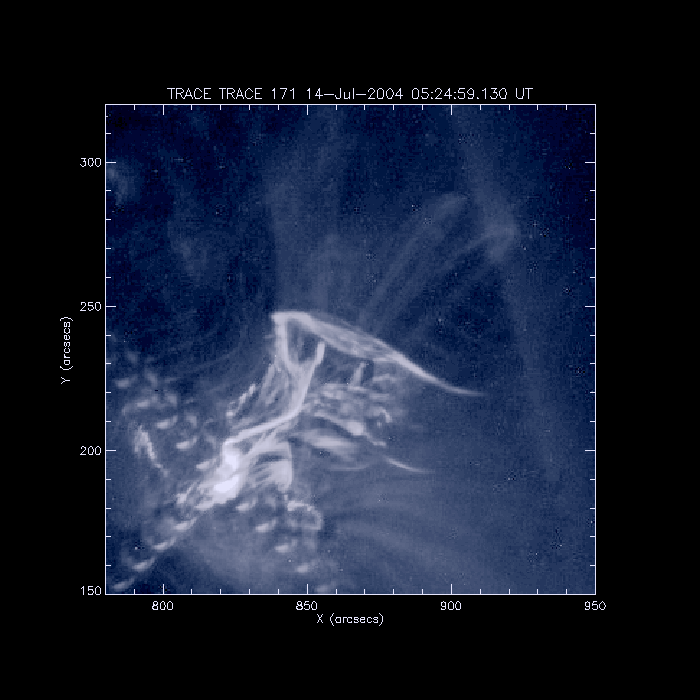 Brightenings observed during the deceleration of the main front.
interaction with low-lying loops
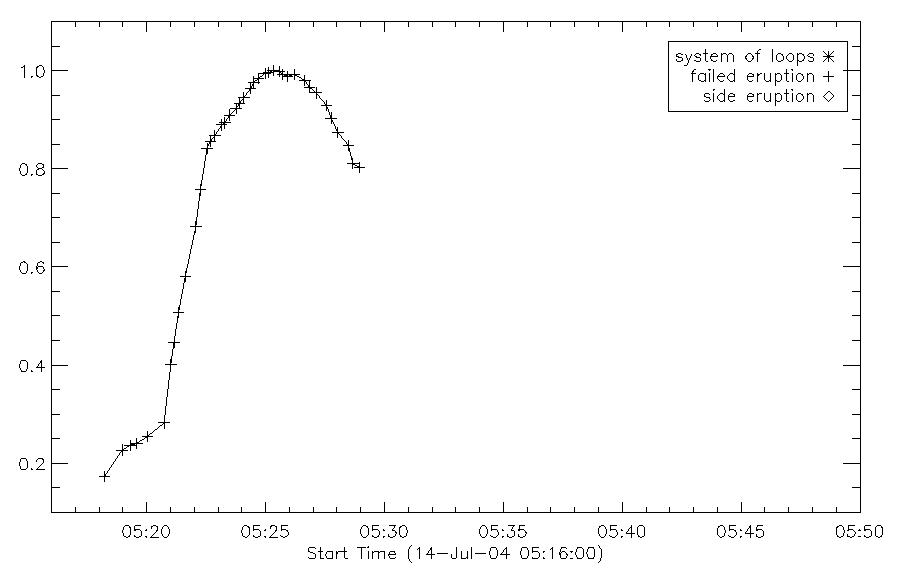 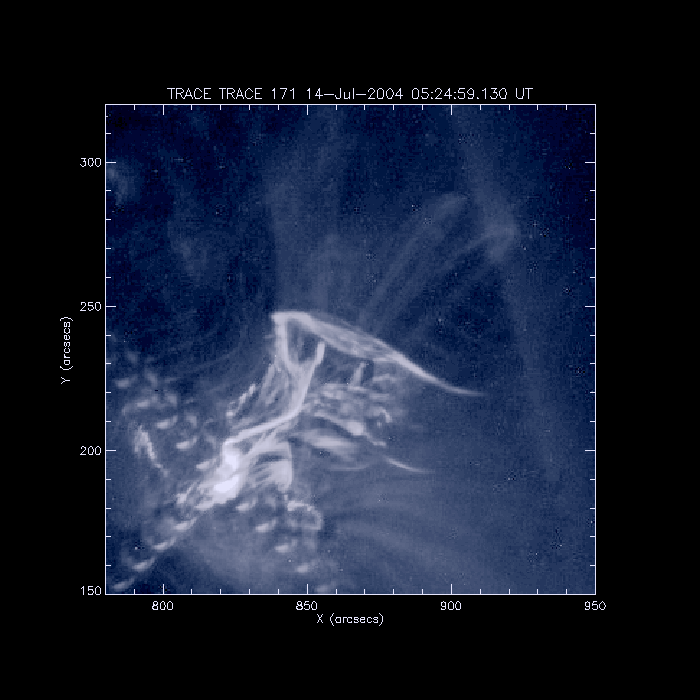 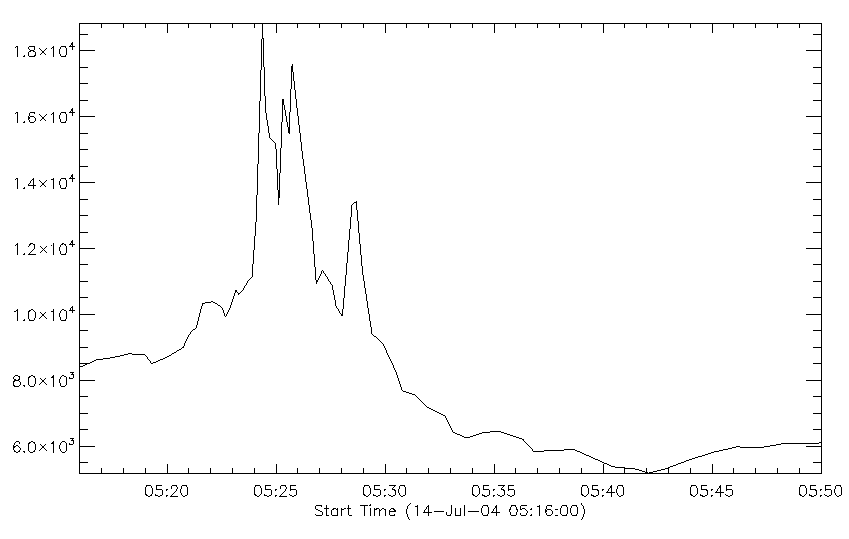 Brightenings in the region marked with 
the red box suggest the interaction 
between the eruption and surrounding 
magnetic structures
interaction with low-lying loops
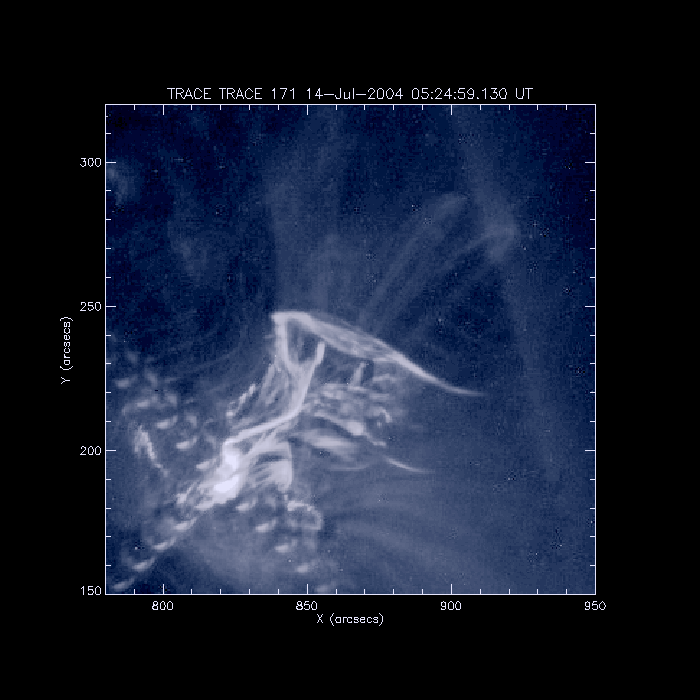 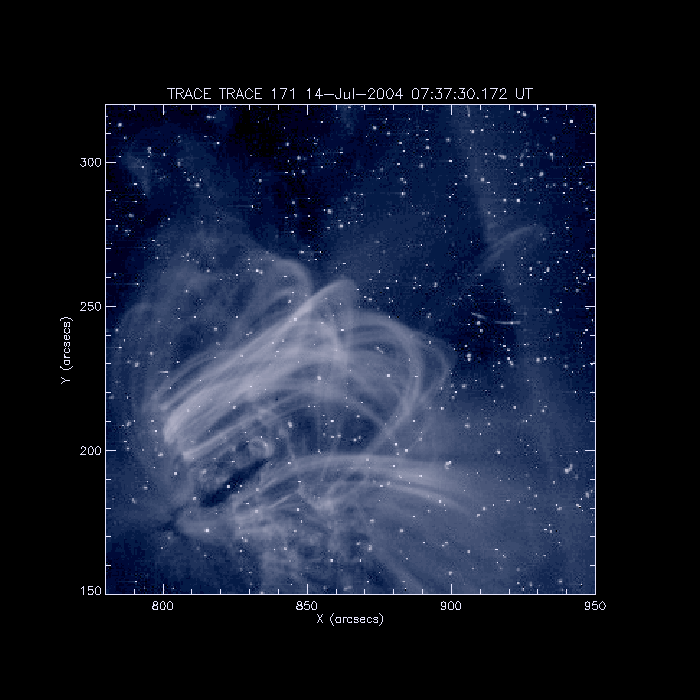 The shape of the eruption suggests that there is a low-lying (but still above the flare) system 
of loops existing during the impulsive phase. Moreover, there are brightenings observed in 
the same location where low-lying system of loops is anchored. Possibly the loops where 
heated due to interaction with the eruption – they are not „post-flare loops” within 
the meaning of the standard model
interaction with low-lying loops
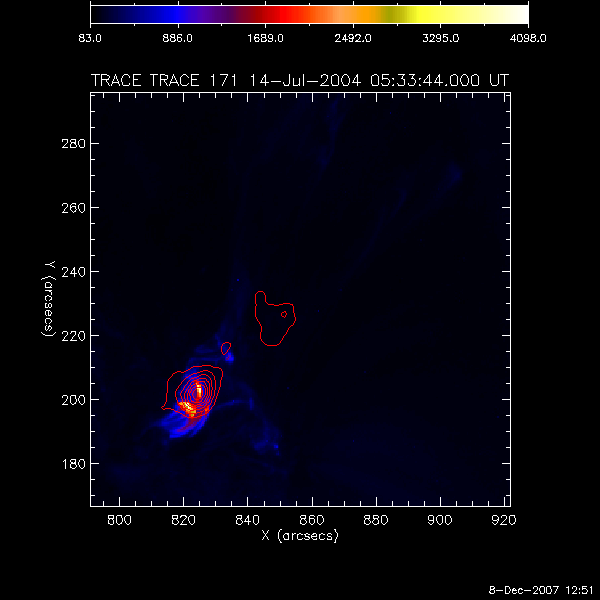 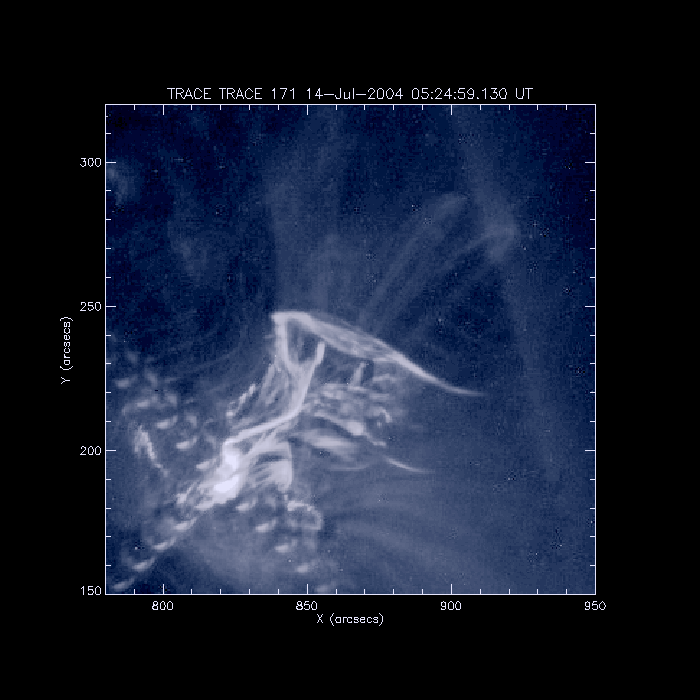 We observed the 8-16 keV source located in the region of possible interaction between 
the eruption and the low-lying loops
interaction with high-lying loops
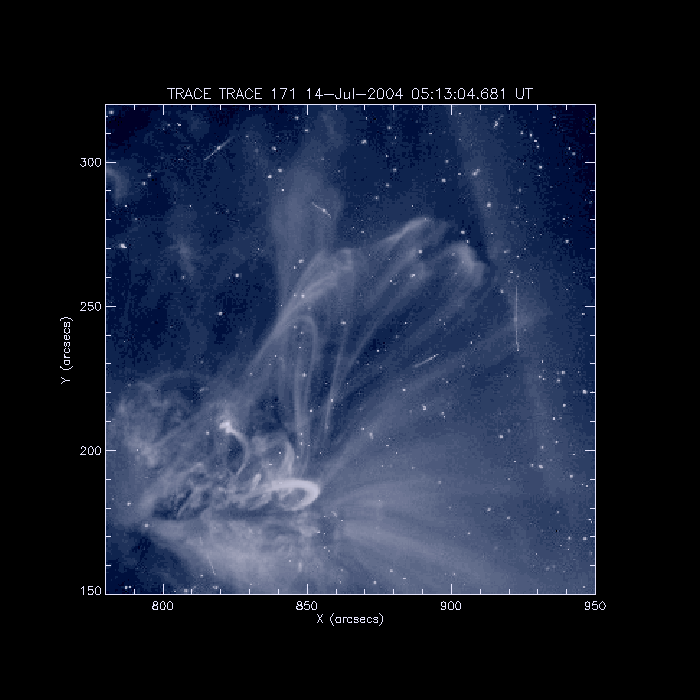 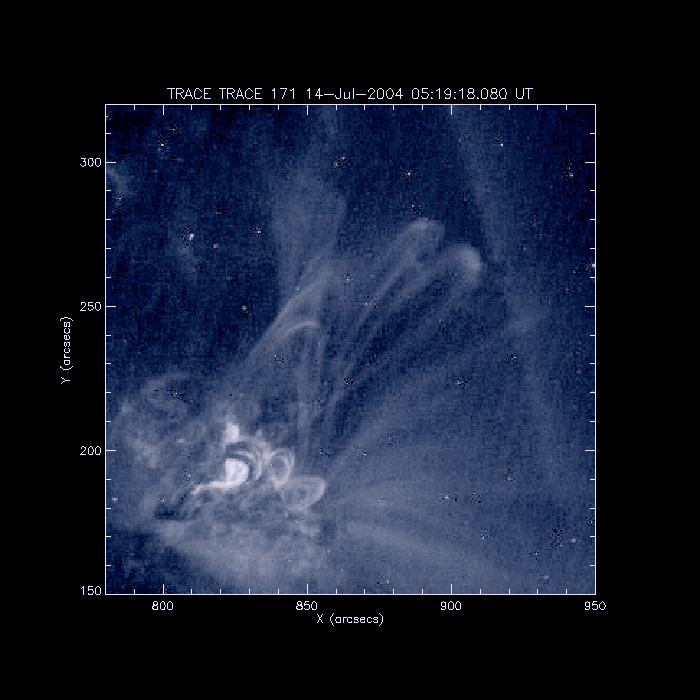 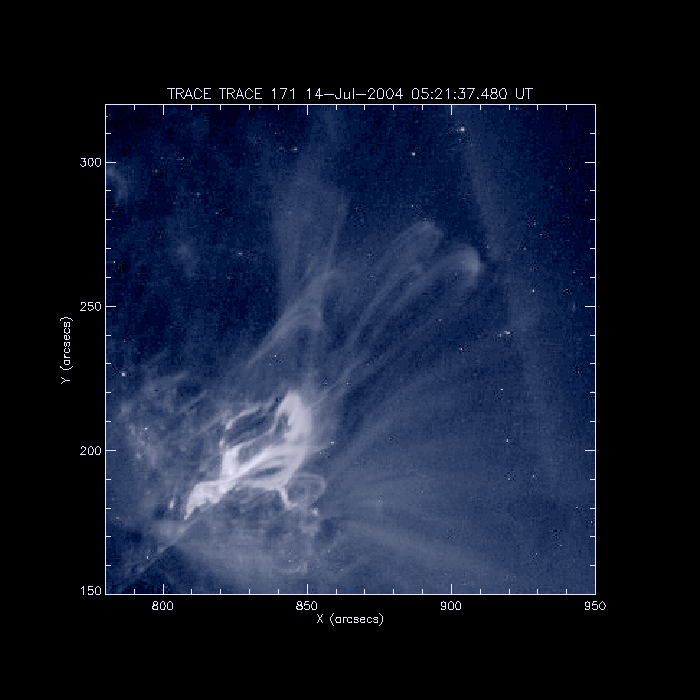 Above the erupting 
structure we observed 
the system of high-lying 
loops.

These loops changed 
their height as the 
eruption evolved.
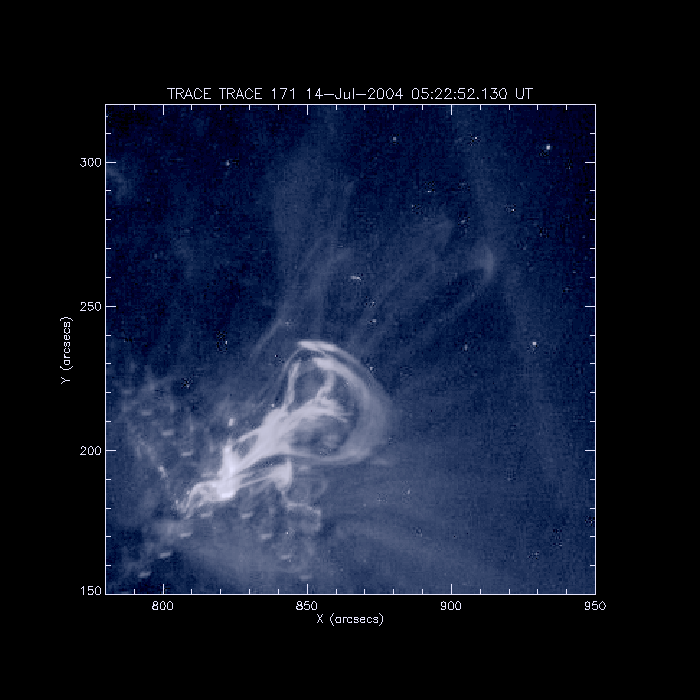 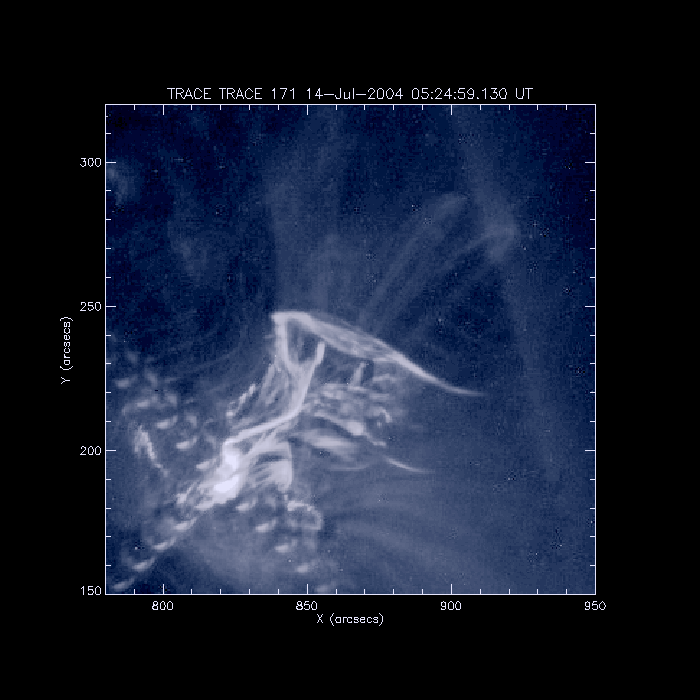 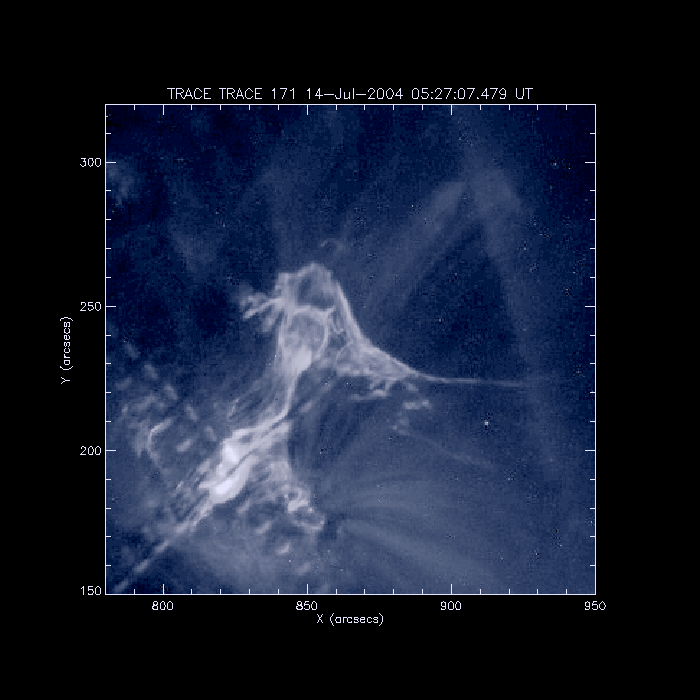 interaction with high-lying loops
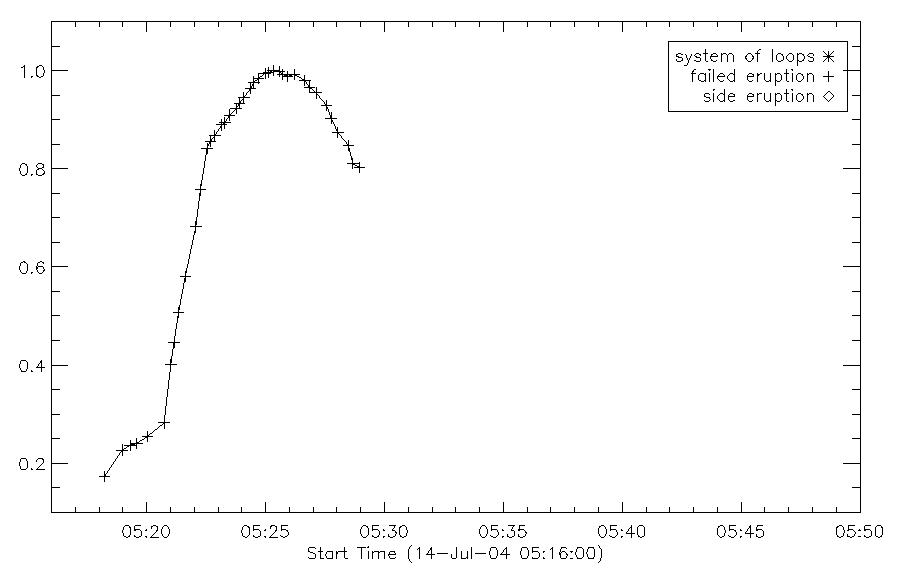 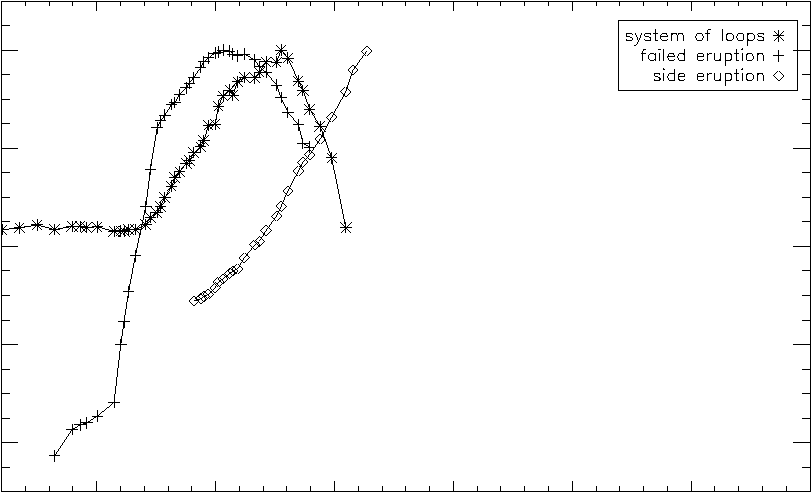 The end of the foremost eruption
(and the end of the force driving the 
movement of the high-lying loops)
The beginning of the northern eruption
High-lying loops started to rise
the evolution of the high-lying loops
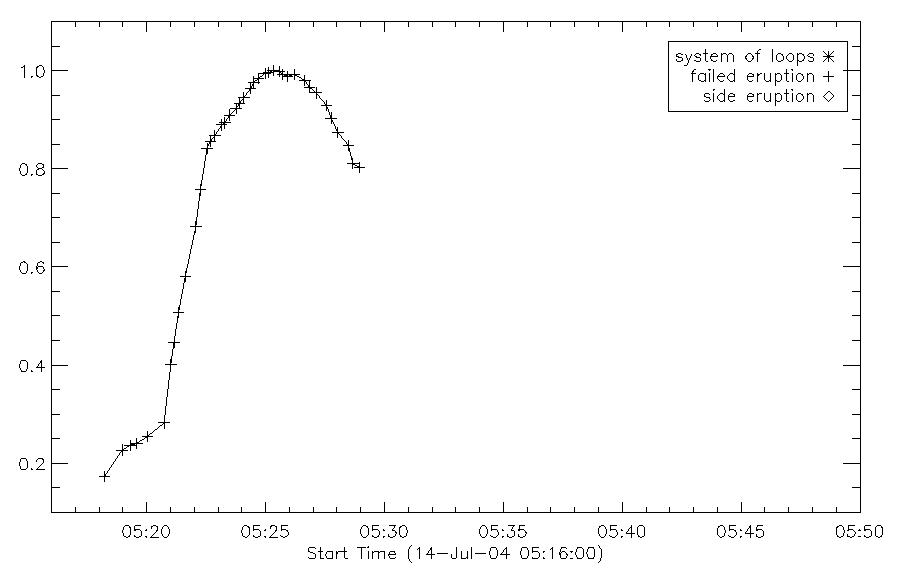 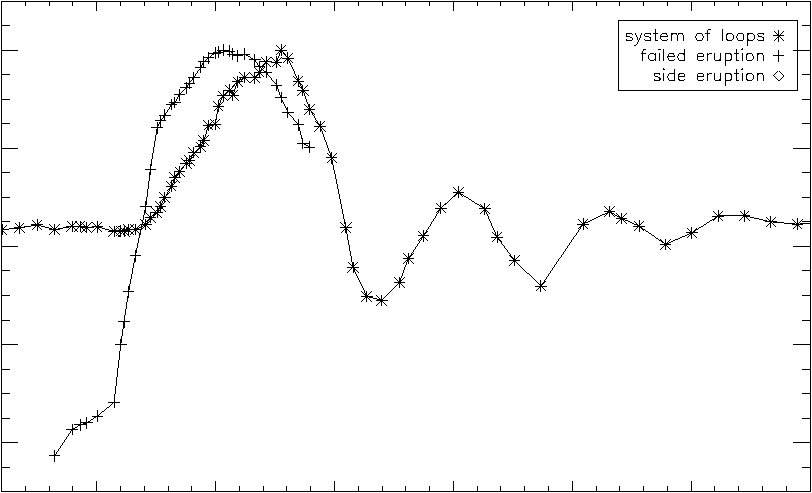 the end of the force driving the 
movement of the high-lying loops

loops started to move back
global oscillations of coronal loops
Tangential, horizontal
No change of radius

About 20 observations reported by several authors
Radial, transversal
Change of radius

One observation (Wang & Solanki 2004)
We observed radial oscillations of coronal loops – very rare event. In our case we saw „the finger” that pulled loops – the magnetic structure ejected from below these loops
the evolution of the high-lying loops
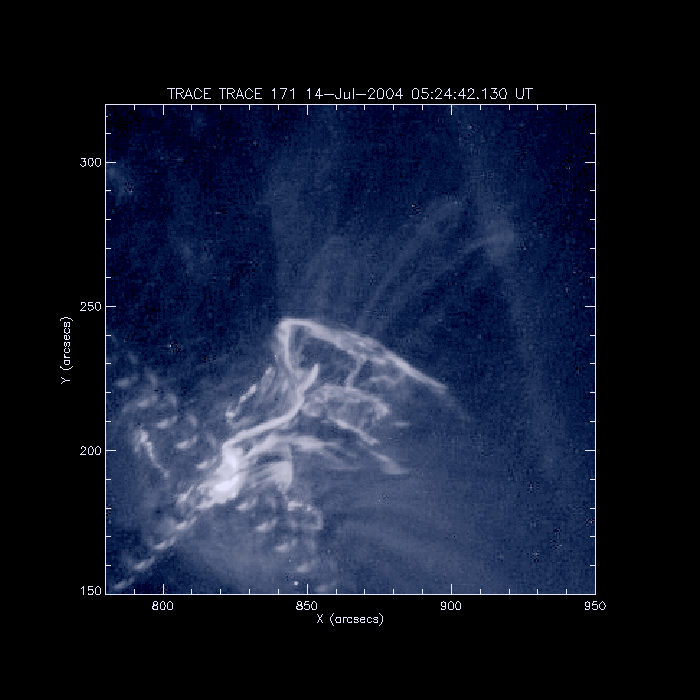 summary
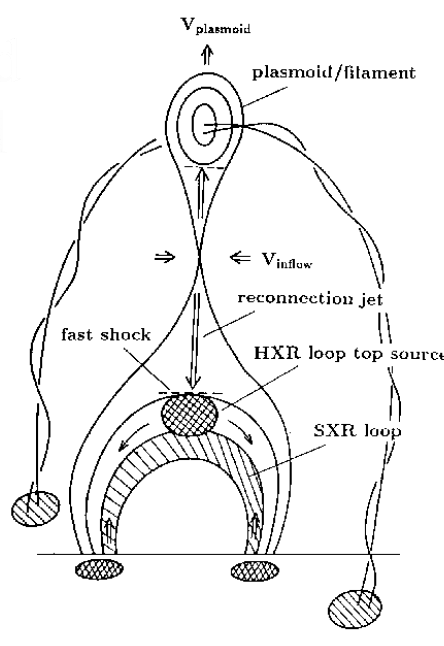 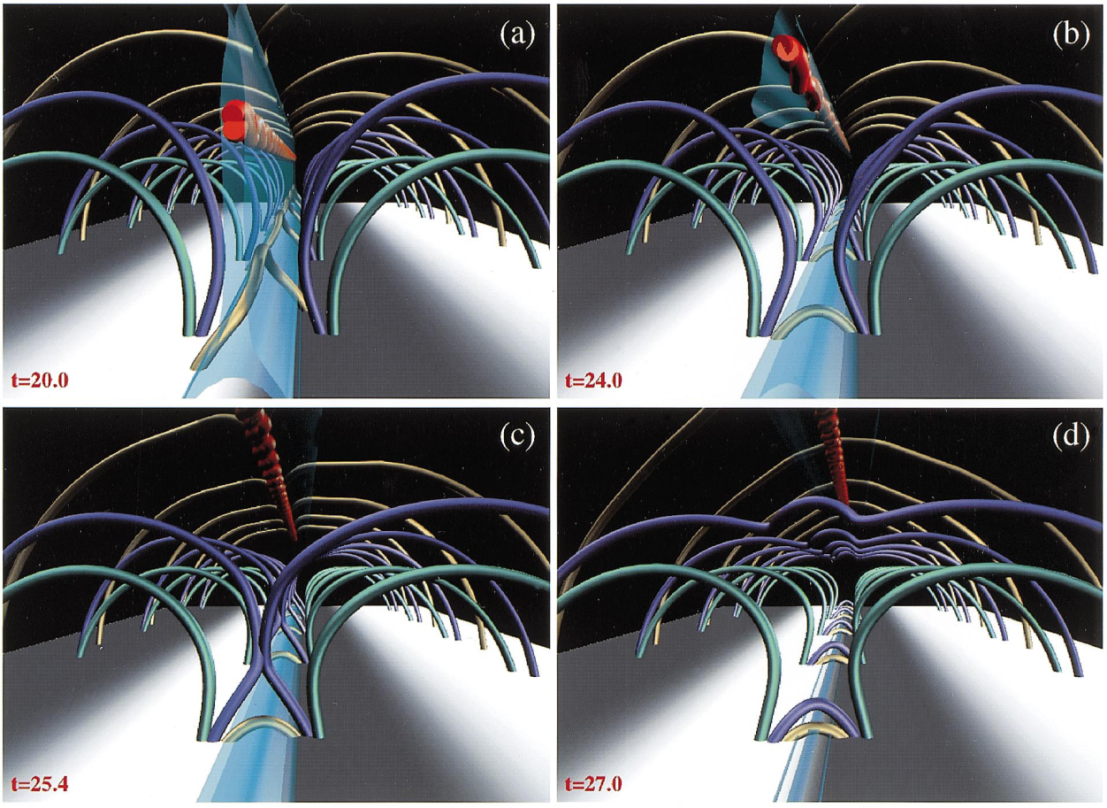 – small brightenings observed before the flare within the flaring structure                           
– brightenings outside the flaring structure during the interaction between the eruption 
and surrounding loops
– deceleration of the eruption caused by the existence of surrounding system of loops     
– the eruption started in a very compact region, not in the large system of loops                
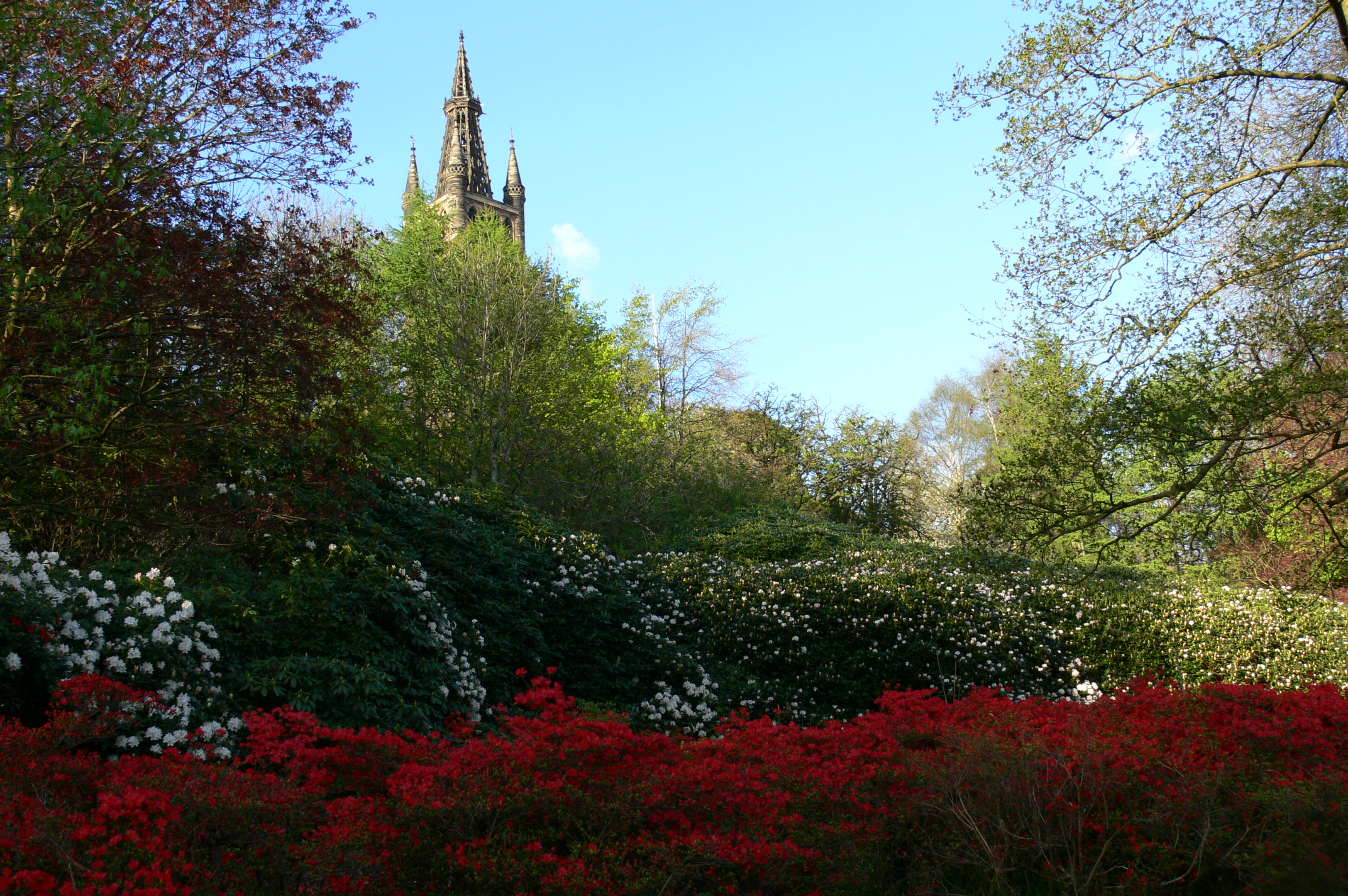 THANK YOU 
FOR 
YOUR ATTENTION
summary
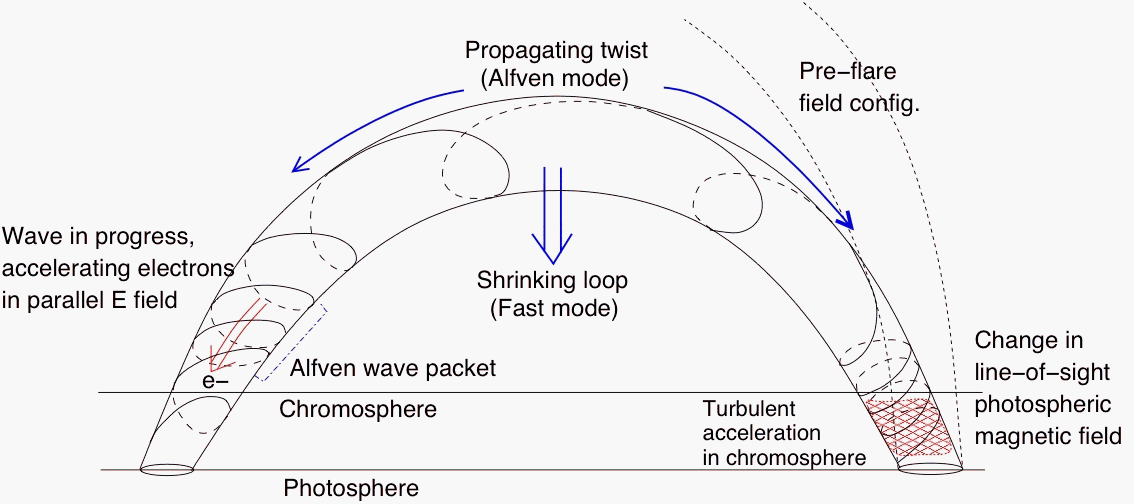